Начало гуситского движения.
План урока:
?
?
?
?
?
Д\з: § 34.
1. Хозяйственный подъем в Чехии.
1. ?
Чешский король Карл 1 был избран королем Священной Римской империи. Чехия стала в ней самым сильным государством:
расширение территории;
развитие ремесла, торговли и культуры.
2. Рост феодального гнета и немецкого засилья.
2. ?
Крестьяне






Городские бедняки
1) гнета феодалов и городских богачей

  2) чужеземного засилья

  3) католической церкви
Рыцари и часть чешских панов

Богатые мастера и торговцы
Решите историческую задачу:
За 10 лет (1374 – 1383) в списки жителей Праги было внесено 520 богатых горожан, имевших собственные дома, из них немцев – 324. В последующие 10 лет (1384 – 1393) из 242 домовладельцев, занесенных в списки жителей Праги, 156 были немцы.
О чем говорит данный факт? 
Какой процент жителей составляли немцы в первом десятилетии и во втором?
62,3%
64,4%
3. Рост недовольства католической церковью.
3. ?
Великий раскол в католической церкви привел к упадку ее авторитета.
В Чехии католическая церковь была самым крупным феодалом, нещадно эксплуатировавшим крестьян.

Какие слои населения выступали против католической церкви и почему?
4. Выступление Яна Гуса.
4. ?
Ян Гус выступал против католической церкви и требовал ее реформы:
Отмена платы за обряды.
Богослужение проводить на родном языке.
Лишение церкви ее земельных владений и богатств.
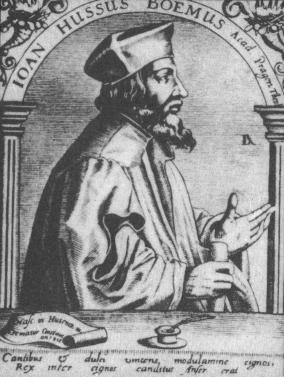 5. Гибель Яна Гуса.
5. ?
Церковный собор – съезд высшего духовенства.
1415 г. – сожжение Яна Гуса на костре.
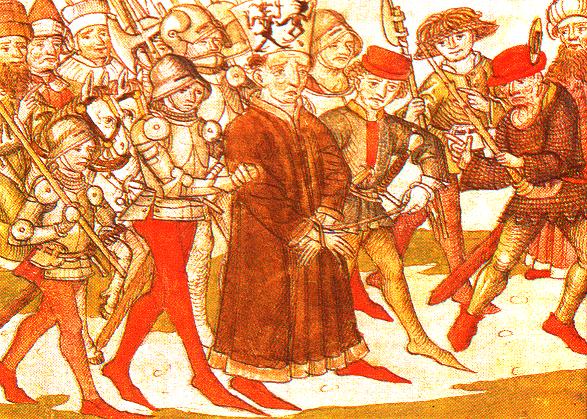 Начало гуситского движения.
План урока:
Хозяйственный подъем в Чехии.
Рост феодального гнета и немецкого засилья.
Рост недовольства католической церковью.
Выступление Яна Гуса.
Гибель Яна Гуса.
Д\з: § 34.
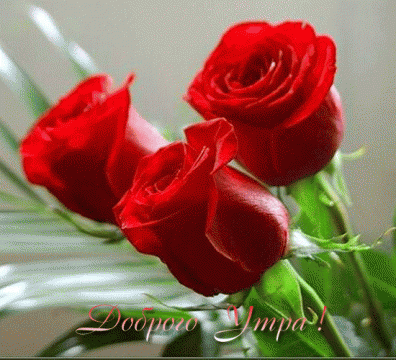 Спасибо за работу 
На уроке!